KÍNH CHÀO QUÝ THẦY CÔ 
VÀ CÁC BẠN 
ĐẾN VỚI BUỔI HỌC HÔM NAY
KHỞI ĐỘNG
Em đã từng xem kịch chưa, em xem ở đâu và xem cùng ai? 
Hãy kể tên vở kịch cho cả lớp cùng nghe.
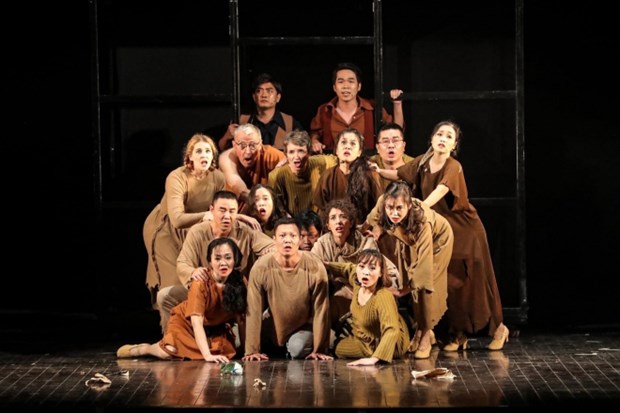 BÀI 6: ƯỚC MƠ CỦA EM
NÓI VÀ NGHE: KỂ CHUYỆN
 Ở VƯƠNG QUỐC TƯƠNG LAI
(Luyện tập diễn kịch)
NỘI DUNG BÀI HỌC
1
3
Lập các đội kịch
2
Tập diễn màn kịch
4
Phân công nhiệm vụ
Chuẩn bị giấy mời xem kịch
Lập các đội kịch
Phân công nhiệm vụ
Tập diễn màn kịch
Lưu ý:
Chuẩn bị giấy mời xem kịch
Tên người được mời
Nội dung mời
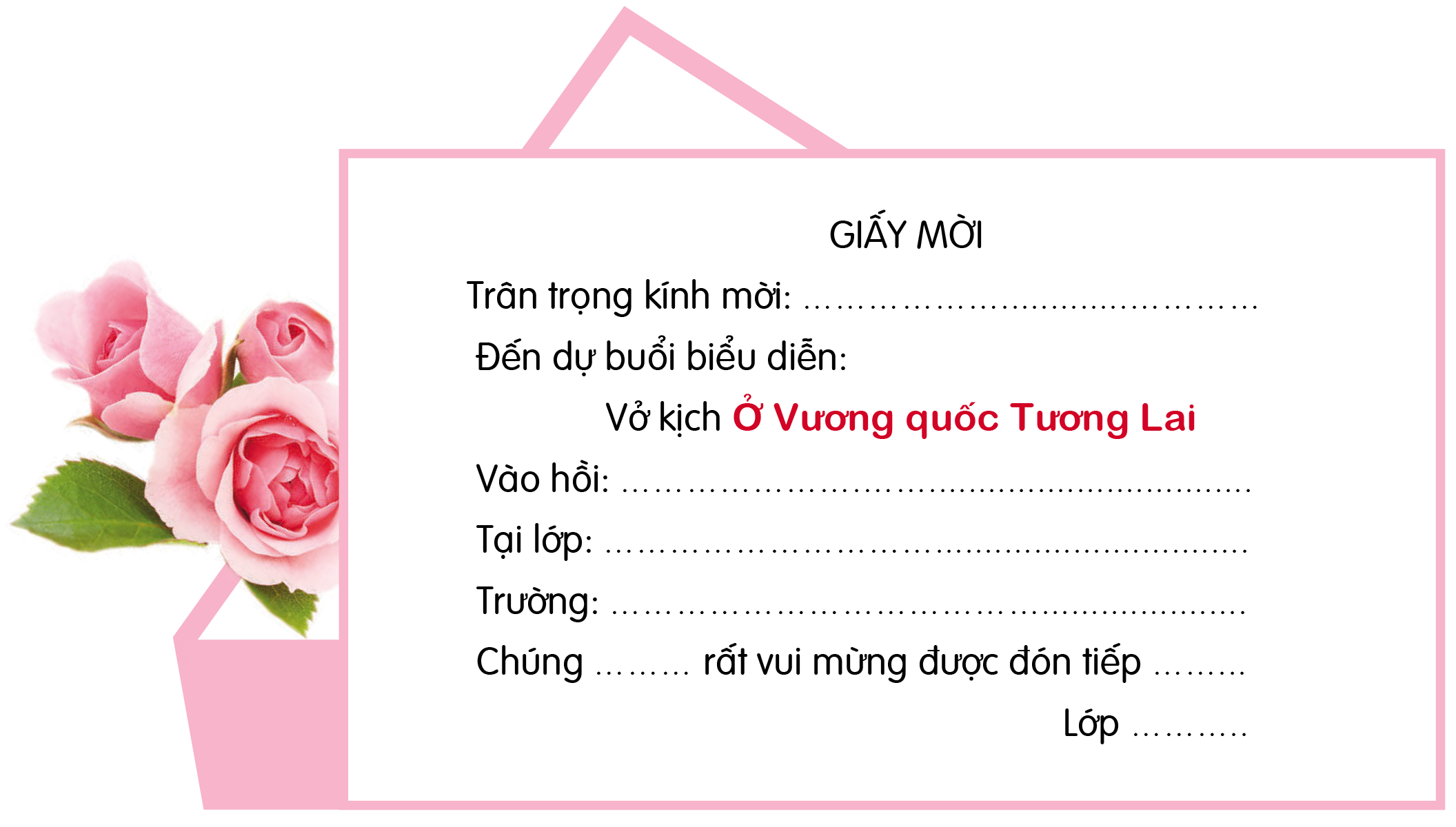 Thời gian
Lời bày tỏ mong muốn được tiếp đón
Địa điểm
Tên đơn vị mời
CỦNG CỐ, DẶN DÒ
Chuẩn bị cho tiết học Góc sáng tạo:
Chuẩn bị chung:
Thống nhất thời gian đưa giấy mời.
Kê bàn ghế cho phù hợp với buổi diễn kịch.
Đại diện các đội đón và xếp chỗ cho khách mời.
Thứ tự lên biểu diễn.
Phụ trách dẫn chương trình buổi biểu diễn.
v
CỦNG CỐ, DẶN DÒ
Chuẩn bị cho tiết học Góc sáng tạo:
Chuẩn bị theo đội kịch: 
Lên kế hoạch tiếp tục luyện tập ngoài giờ.
Hỗ trợ nhau làm đạo cụ cho từng nhân vật.
v
TRÂN TRỌNG CẢM ƠN 
SỰ QUAN TÂM THEO DÕI CỦA CÁC EM